Fig. 1.  Age-adjusted (to 1970 U.S. standard population) skin melanoma incidence and 95% confidence intervals (outer ...
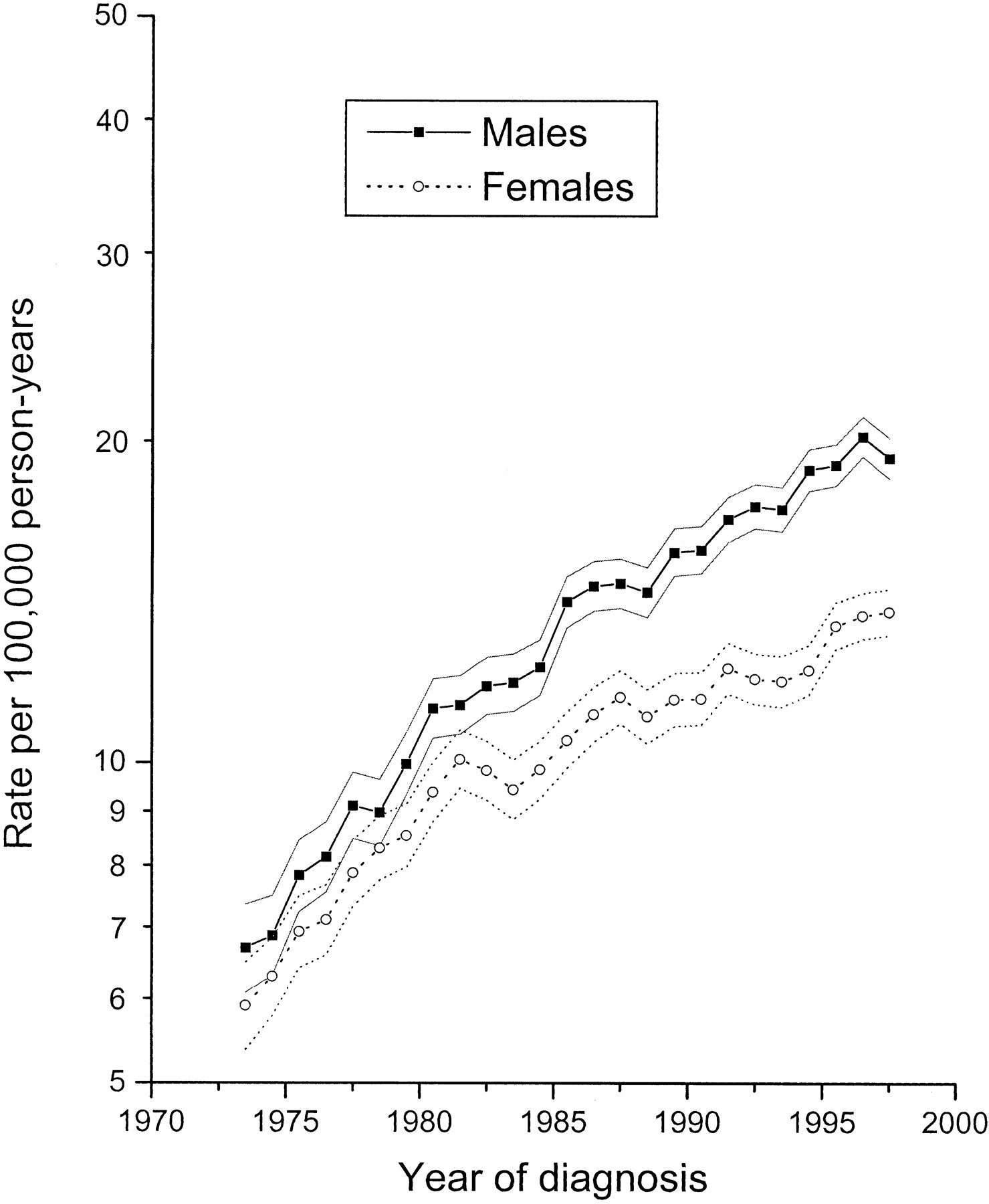 J Natl Cancer Inst, Volume 93, Issue 9, 2 May 2001, Pages 678–683, https://doi.org/10.1093/jnci/93.9.678
The content of this slide may be subject to copyright: please see the slide notes for details.
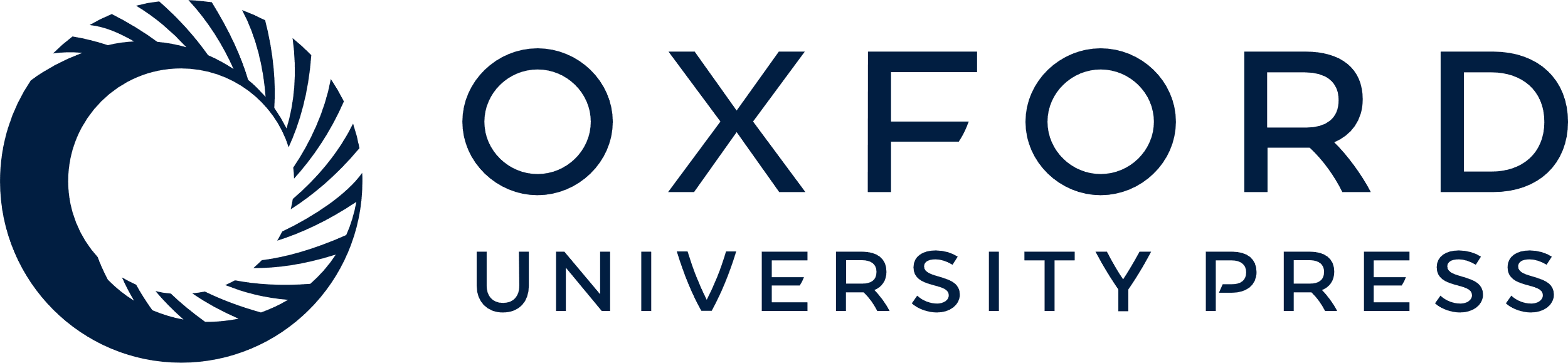 [Speaker Notes: Fig. 1.  Age-adjusted (to 1970 U.S. standard population) skin melanoma incidence and 95% confidence intervals (outer lines) among the white population stratified by sex in the Surveillance, Epidemiology, and End Results Program areas from 1973 through 1997.


Unless provided in the caption above, the following copyright applies to the content of this slide: © Oxford University Press]
Fig. 2.  Age-specific skin melanoma incidence among the white population stratified by sex and calendar year of ...
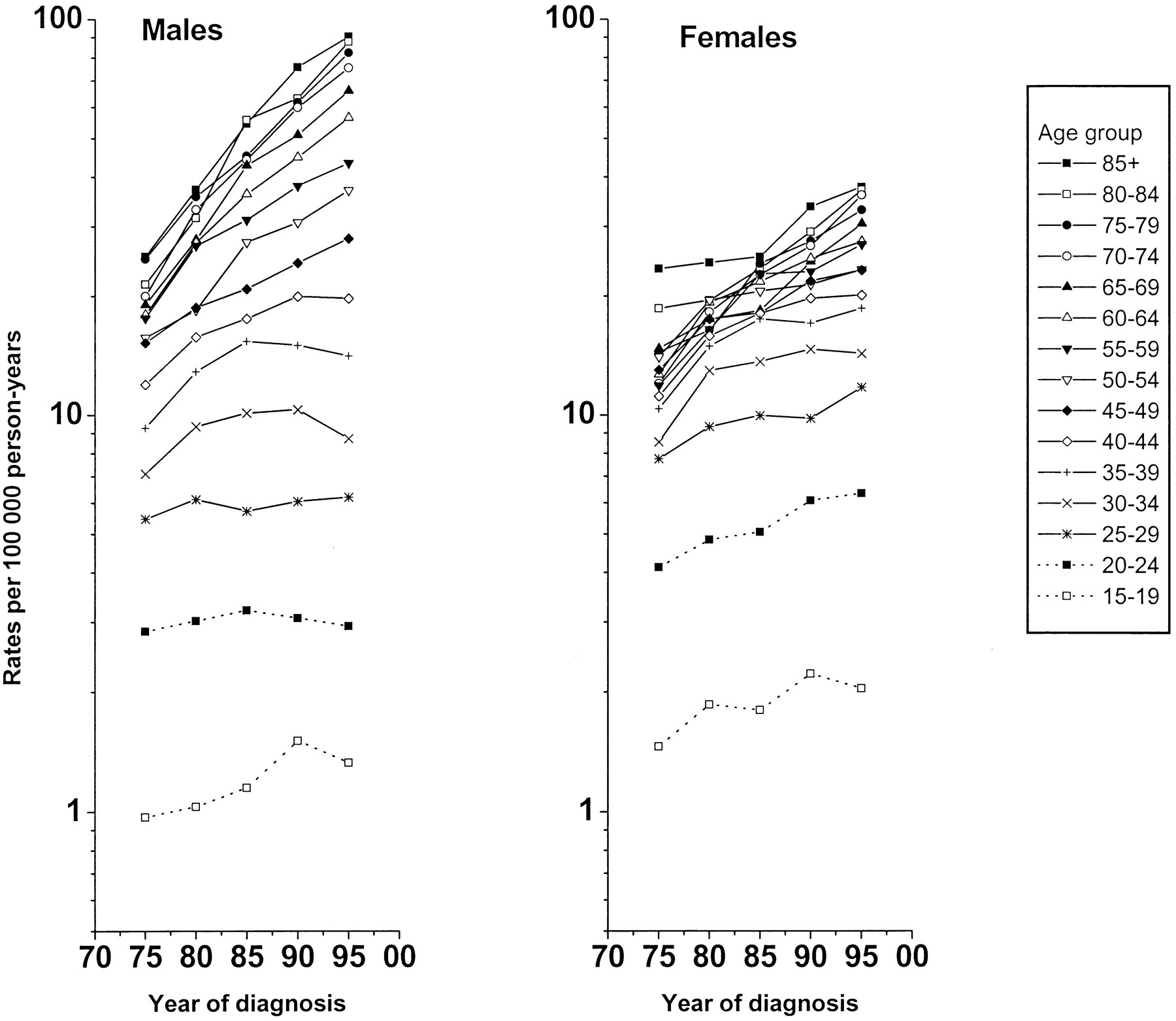 J Natl Cancer Inst, Volume 93, Issue 9, 2 May 2001, Pages 678–683, https://doi.org/10.1093/jnci/93.9.678
The content of this slide may be subject to copyright: please see the slide notes for details.
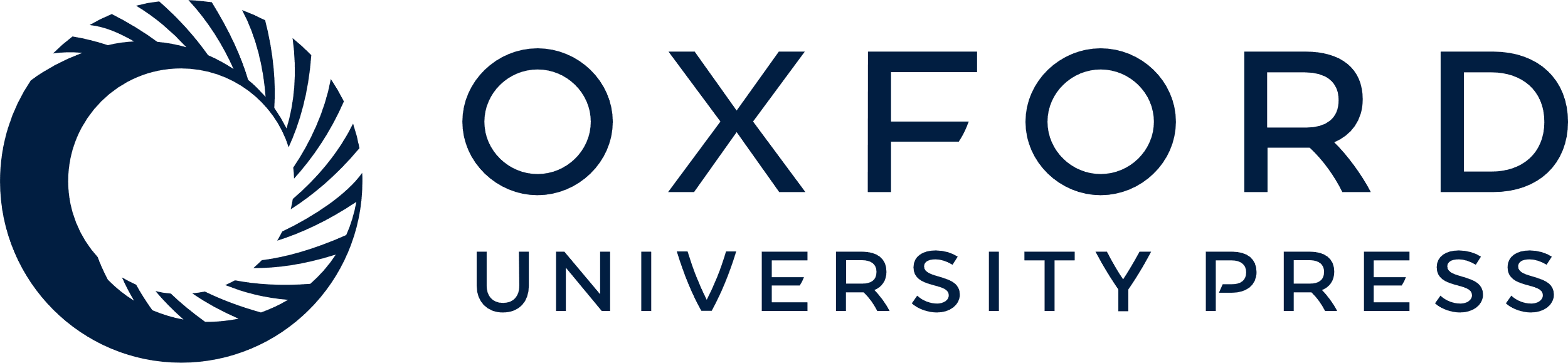 [Speaker Notes: Fig. 2.  Age-specific skin melanoma incidence among the white population stratified by sex and calendar year of diagnosis (middle year of the 5-year group plotted on the x-axis) in the Surveillance, Epidemiology, and End Results Program areas from 1973–1977 through 1993–1997.


Unless provided in the caption above, the following copyright applies to the content of this slide: © Oxford University Press]
Fig. 3.  Age-specific skin melanoma incidence among the white population stratified by sex and birth-cohort year in ...
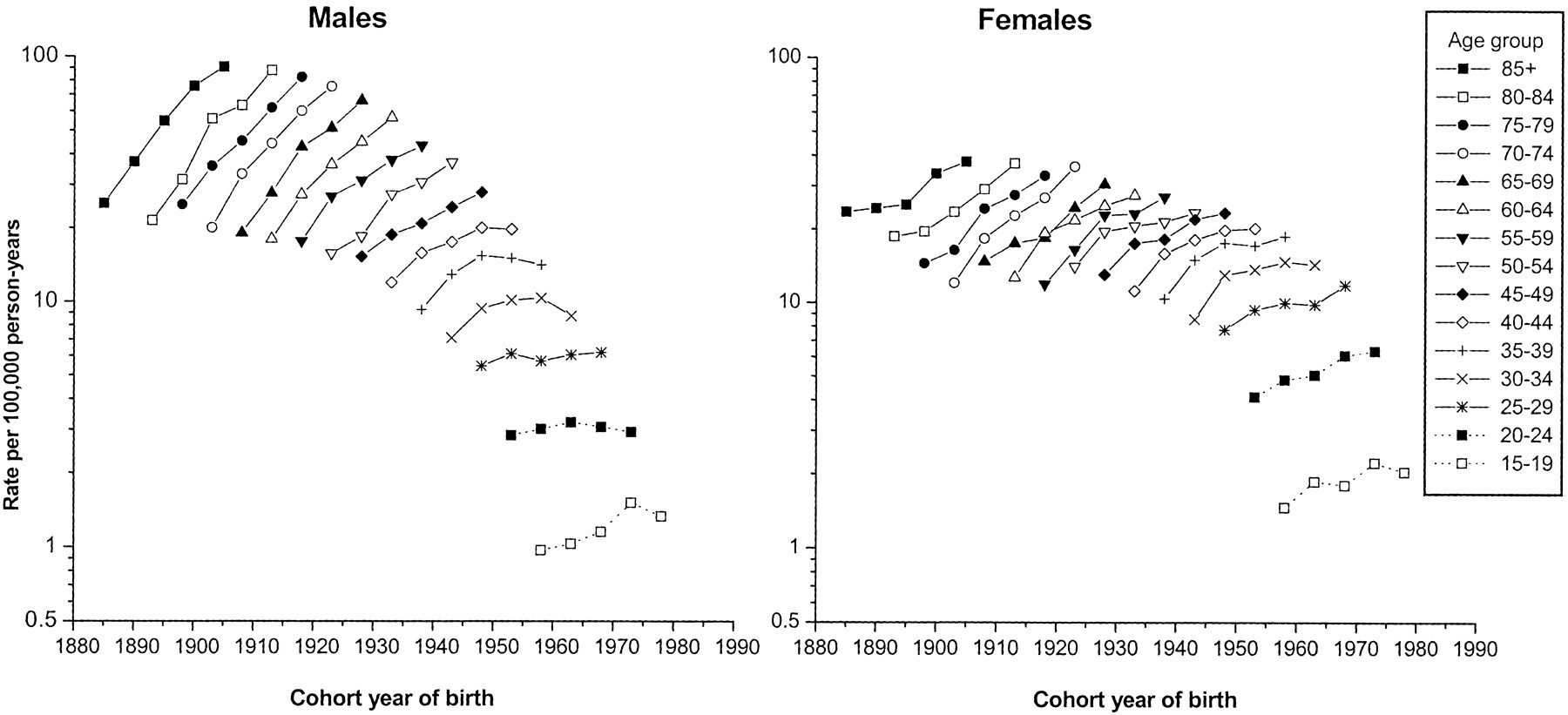 J Natl Cancer Inst, Volume 93, Issue 9, 2 May 2001, Pages 678–683, https://doi.org/10.1093/jnci/93.9.678
The content of this slide may be subject to copyright: please see the slide notes for details.
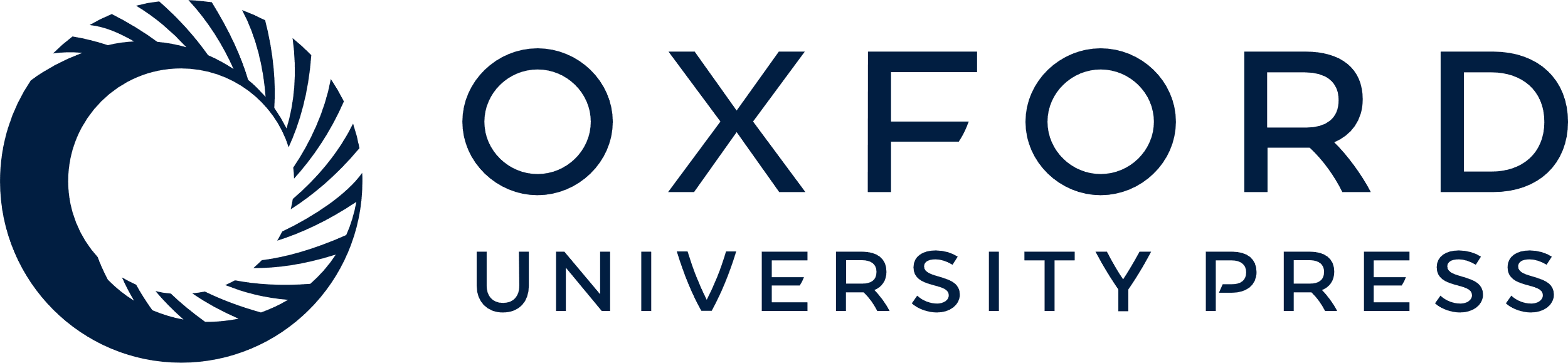 [Speaker Notes: Fig. 3.  Age-specific skin melanoma incidence among the white population stratified by sex and birth-cohort year in the Surveillance, Epidemiology, and End Results Program areas from 1973–1977 through 1993–1997. The points vertically above each cohort year portray the cohort's age-specific incidence experience.


Unless provided in the caption above, the following copyright applies to the content of this slide: © Oxford University Press]
Fig. 4.  Age-adjusted (to 1970 U.S. standard population) skin melanoma incidence and 95% confidence intervals (outer ...
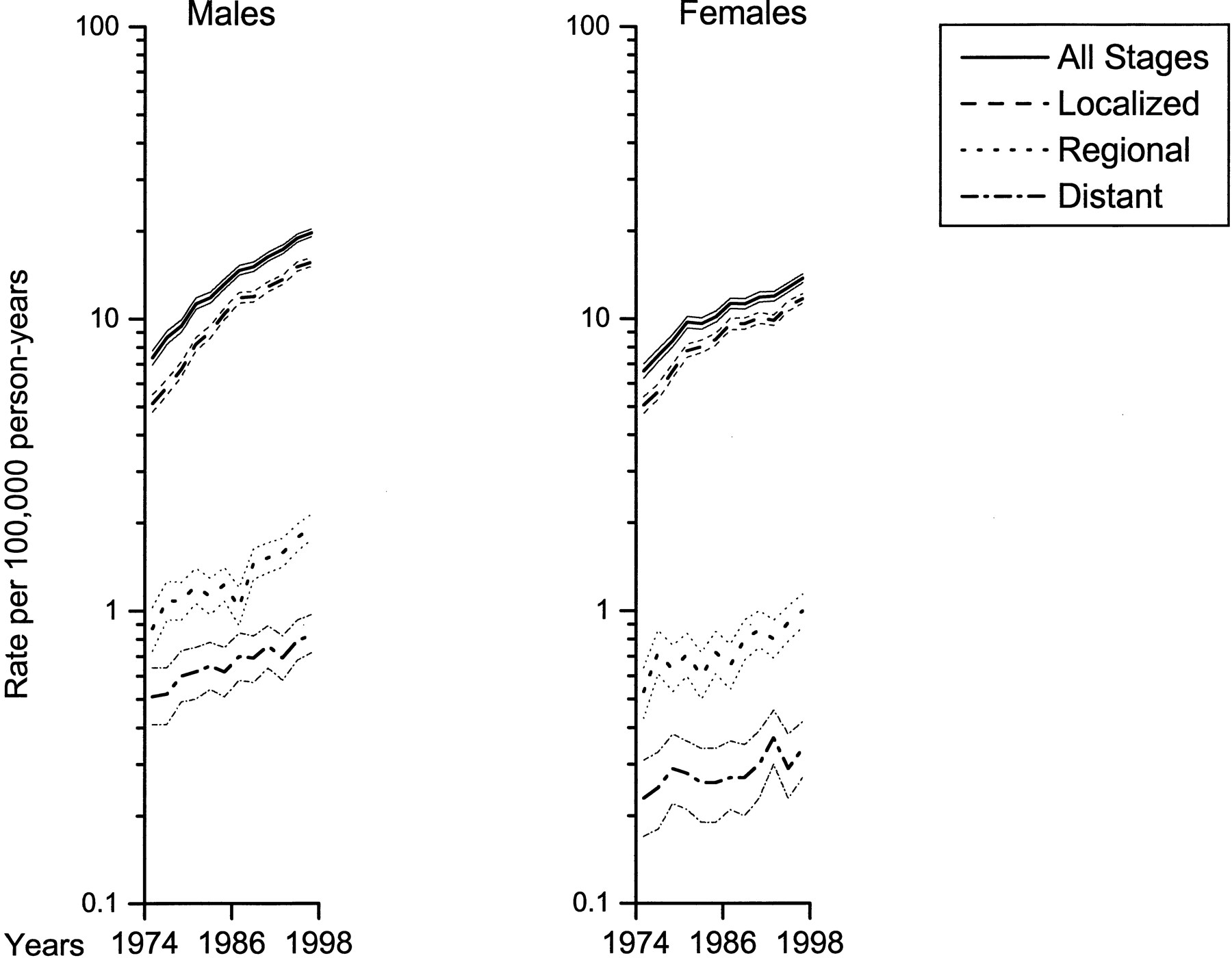 J Natl Cancer Inst, Volume 93, Issue 9, 2 May 2001, Pages 678–683, https://doi.org/10.1093/jnci/93.9.678
The content of this slide may be subject to copyright: please see the slide notes for details.
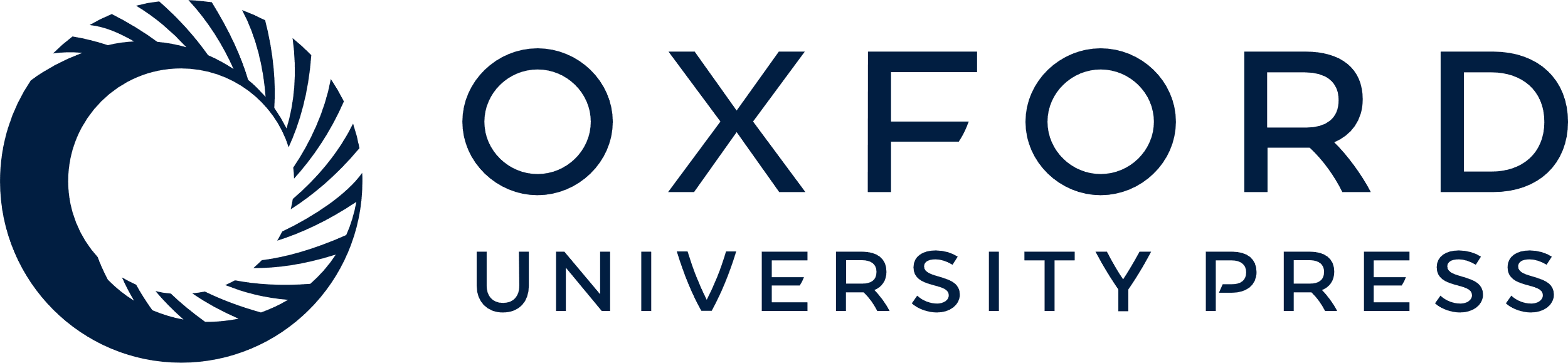 [Speaker Notes: Fig. 4.  Age-adjusted (to 1970 U.S. standard population) skin melanoma incidence and 95% confidence intervals (outer lines) among the white population stratified by sex and tumor stage in the Surveillance, Epidemiology, and End Results Program areas from 1974–1975 to 1996–1997.


Unless provided in the caption above, the following copyright applies to the content of this slide: © Oxford University Press]